Illinois Cooperative Work Study Program
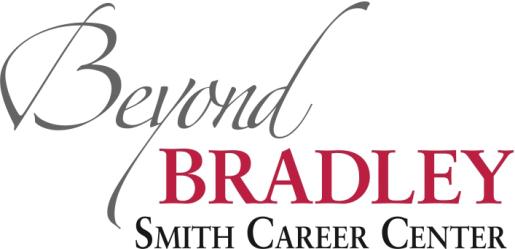 Springer Center for Excellence in Internships
ICWS Supports Bradley’s Mission
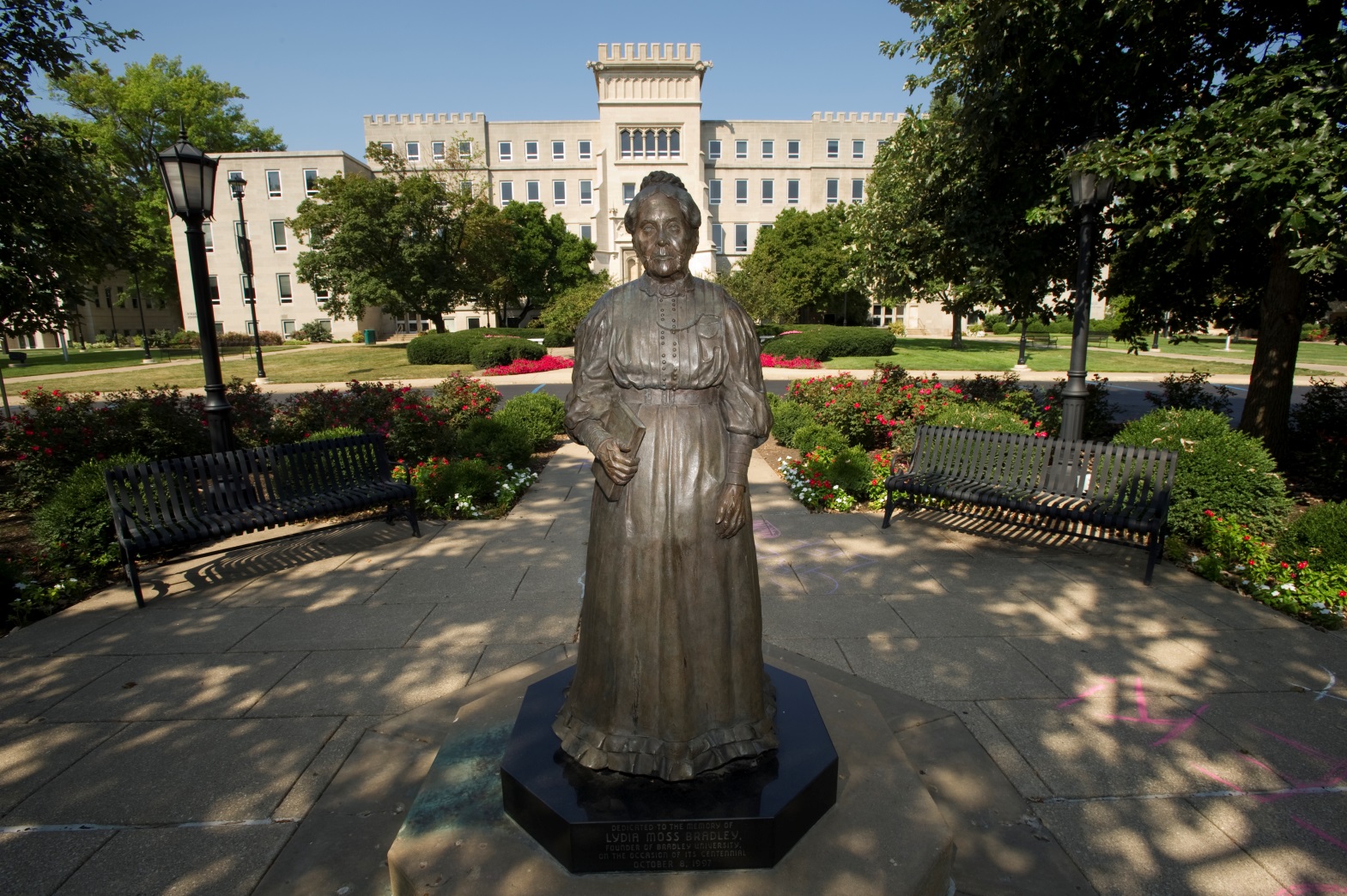 A Bit of History…
1964  Engineering Co-op Program Started
1981  Bradley awarded Cooperative Education           	      Demonstration Grant
1982  Established Co-op/Intern Faculty Adv. Board
1985  Formalized a centralized program
1992 Bradley received its first ICWS grant
2008  Dedicated the Springer Center
2011  Recognized by U.S. News & World Report
[Speaker Notes: Dawn – 
- The significant piece to the history is the award of Title VIII funds in 1981 to build a comprehensive Cooperative Education program.]
ICWS Strengthens Bradley’s Program
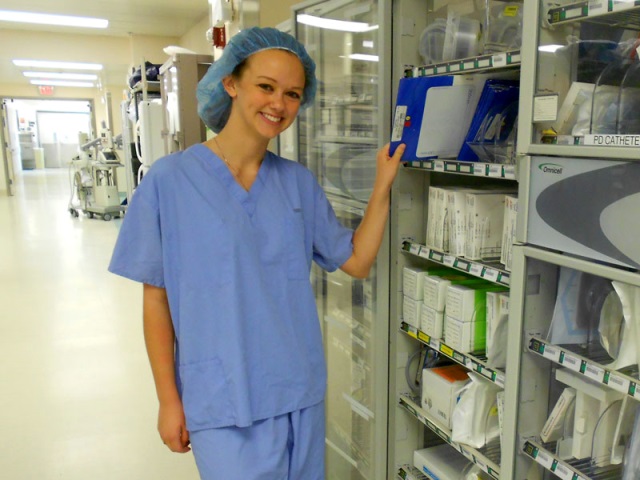 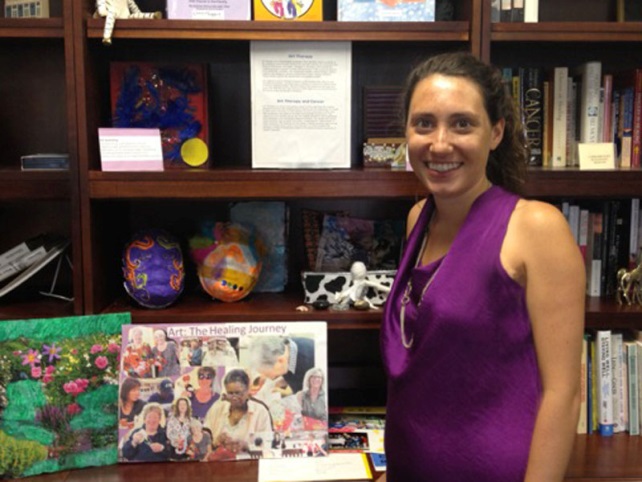 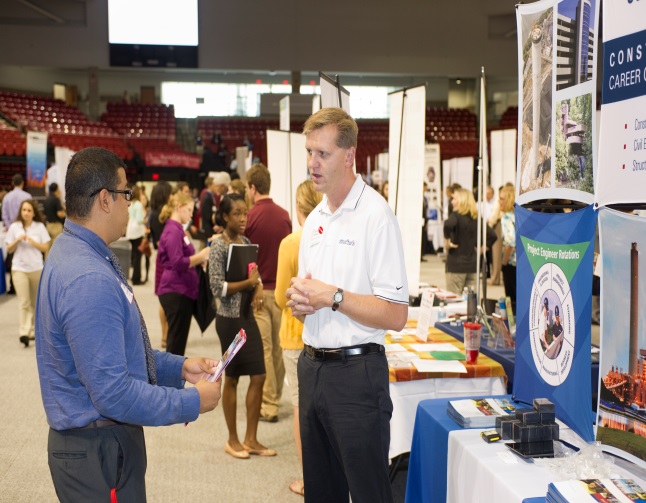 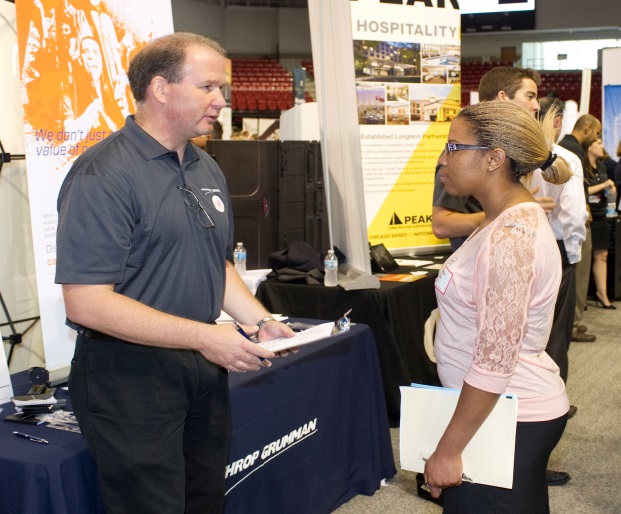 By the Numbers….
23  consecutive years of funding
    1,927  total ICWS internship placements
$89,000 in student earnings for FY2013
   19-31 employer partners each year
Student & Employer Selection
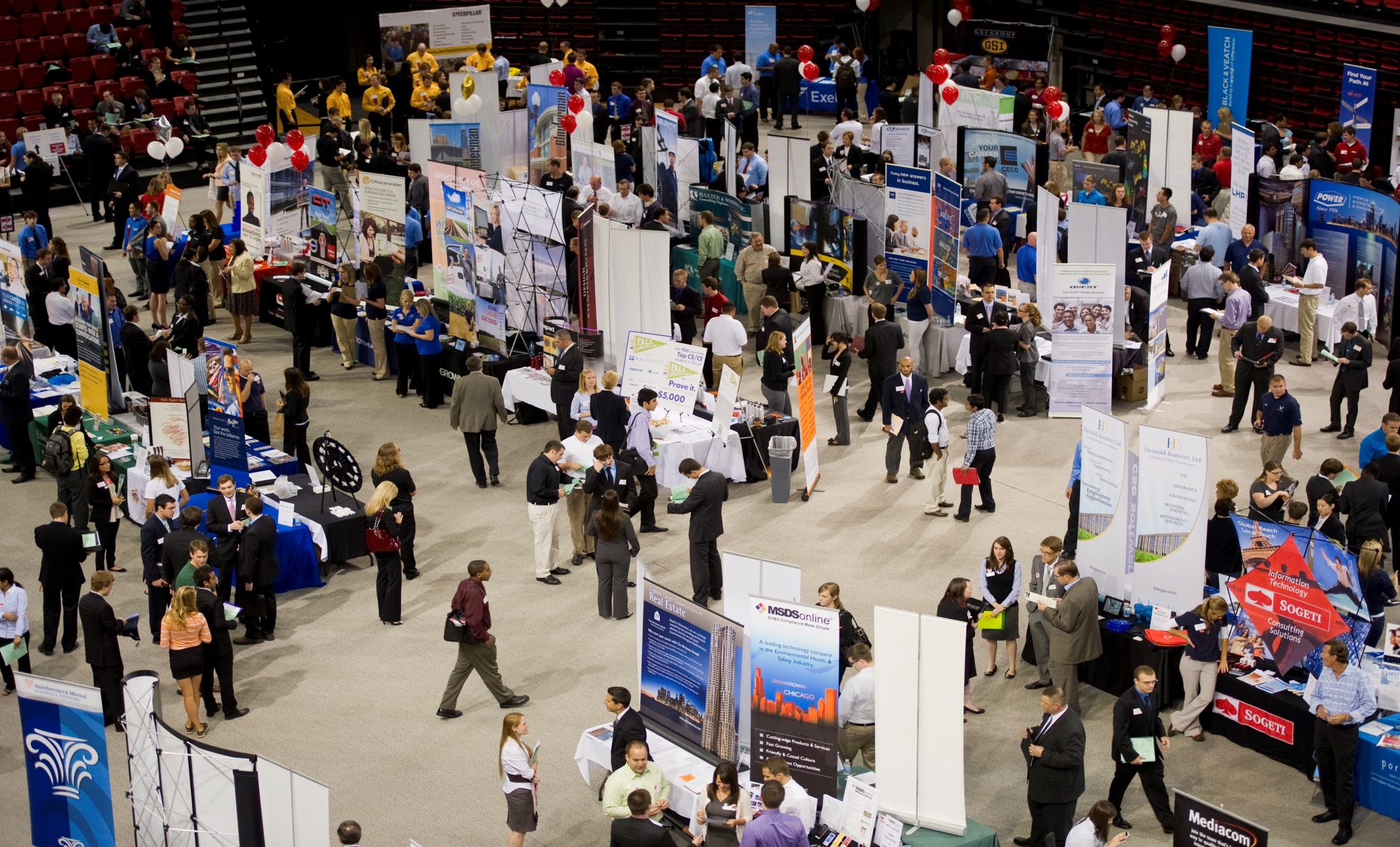 Internship Courses Administered by the Smith Career Center in cooperation with the Co-op/Intern Faculty Advisory Board
BUS 201, 301 & ATG 605
CFA 301
EHS 301
EGT 210, 310, 410, 510 (Engineering Internships)
CE 200, CON 200, EE 200, IME 200, IMT 200, ME 200 (Engineering Co-ops)
LAS 301
Established Monitoring Process
STUDENTS
Student Learning Agreement Form
Student Pre- and Post-Evaluations
Goals Statement
Reflection Paper
Professional Skills for the Workplace
SPRINGER CENTER
Online Course - Workshops and Resources
Employer Midpoint Check-In
Employer Evaluation 
Employer Site Visits
Graduate Outcomes….
86%  completed career-related work 
  96%  placement rate
100%  placement rate for grant participants
  75%  of grant participants hired for    
              permanent employment in Illinois
   10  graduates hired by grant employers
                 
                      (2011-2012 First Destination Study)
Learning Outcomes Assessment
Learning Outcomes Assessment
All comparisons significant at p <0.0001
Learning Outcomes Assessment
Correlations significant at p <0.001
Grant Participant Success Story
Bailey Miller ‘13, Executive Team Leader, Target,    Streamwood, Illinois
Interned with The Heartland Partnership
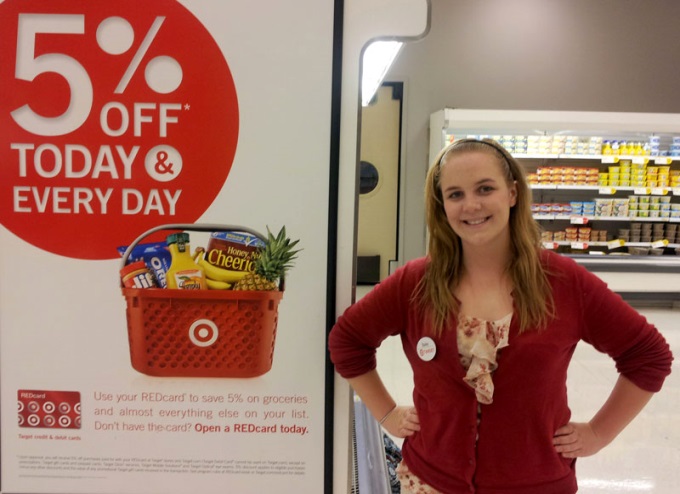 Grant Participant Success Story
Enhanced academic, employment, and community relationships

Reduced reliance on student loans

Provided positive effects on personal and professional growth
Thank You